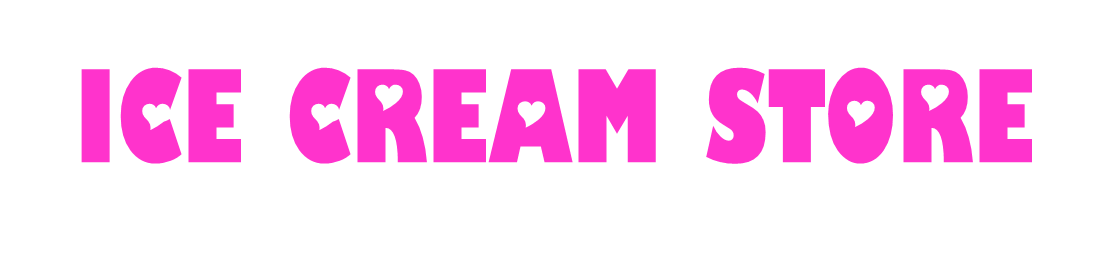 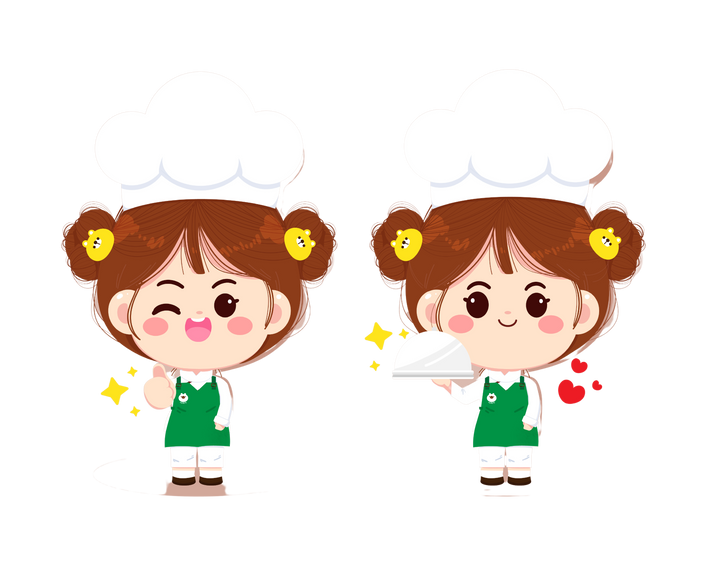 KHỞI ĐỘNG
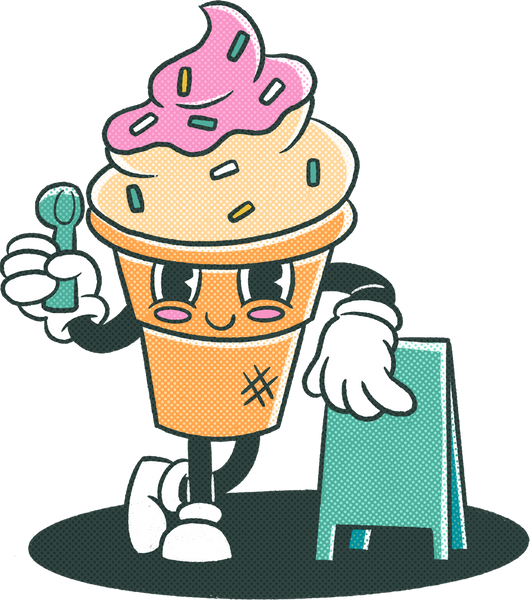 4
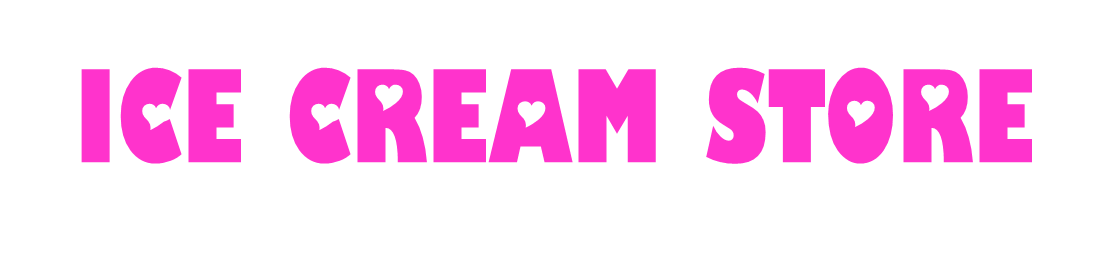 Nêu tính chất giao hoán của phép cộng?
Hãy viết đáp án vào bảng con
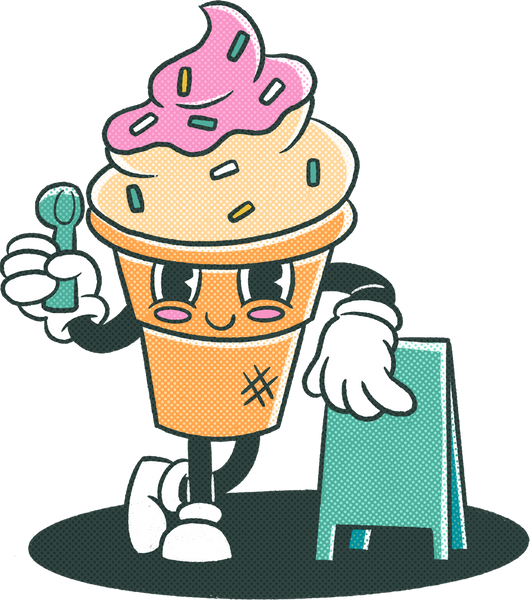 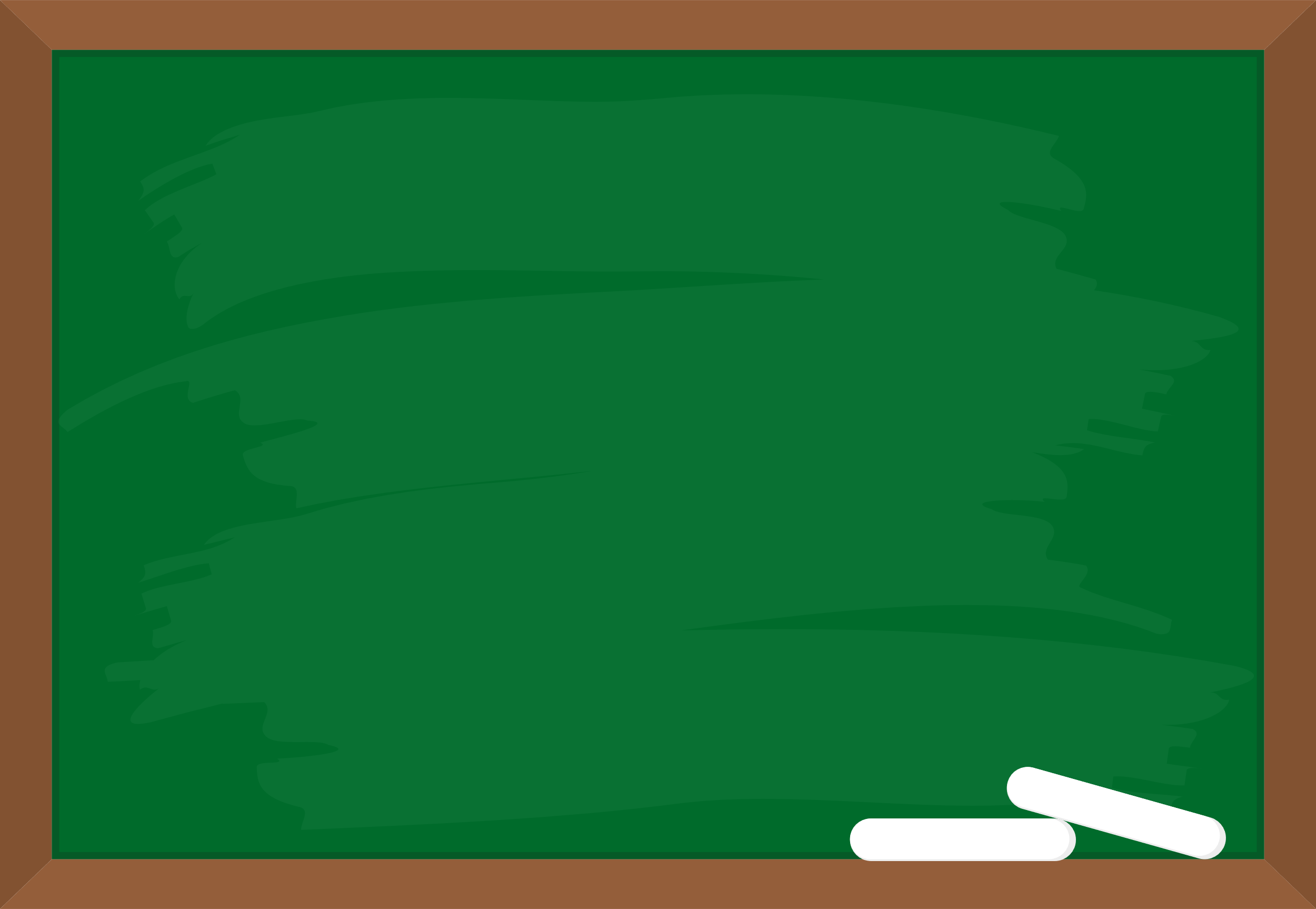 Khi đổi chỗ các số hạng trong một tổng thì tổng không thay đổi.
[Speaker Notes: Thiết kế: Hương Thảo – Zalo 0972115126. Các nick khác đều là giả mạo]
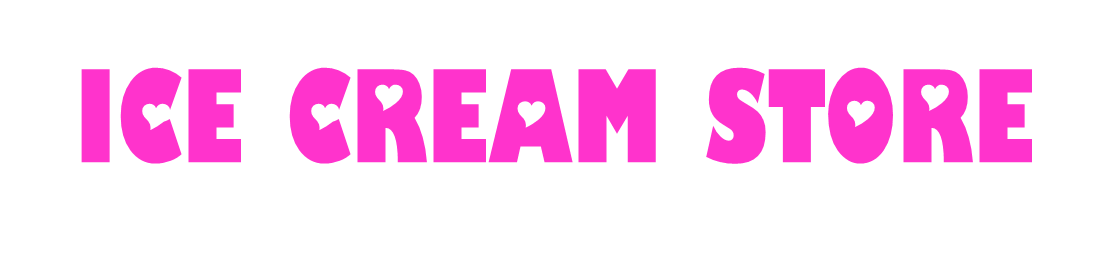 Điền số:  567 + 987 =…..+ 567
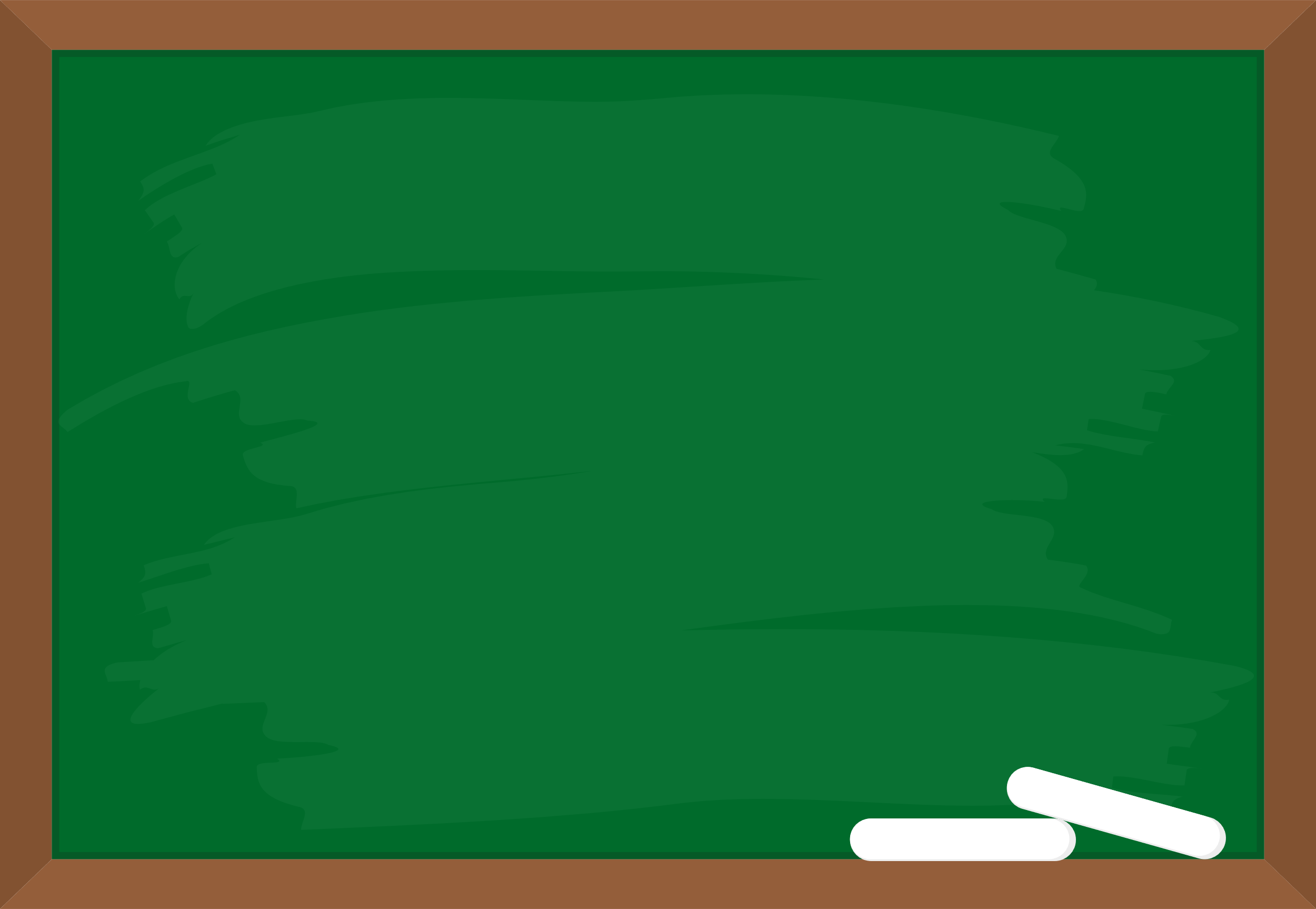 987
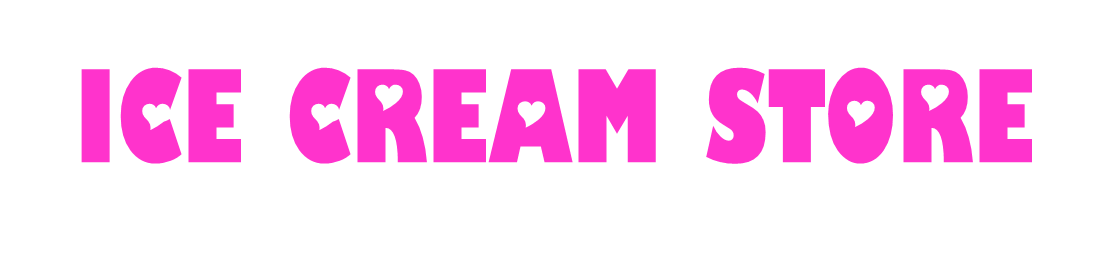 Tính bằng cách thuận tiện: 
235 + 789 + 165
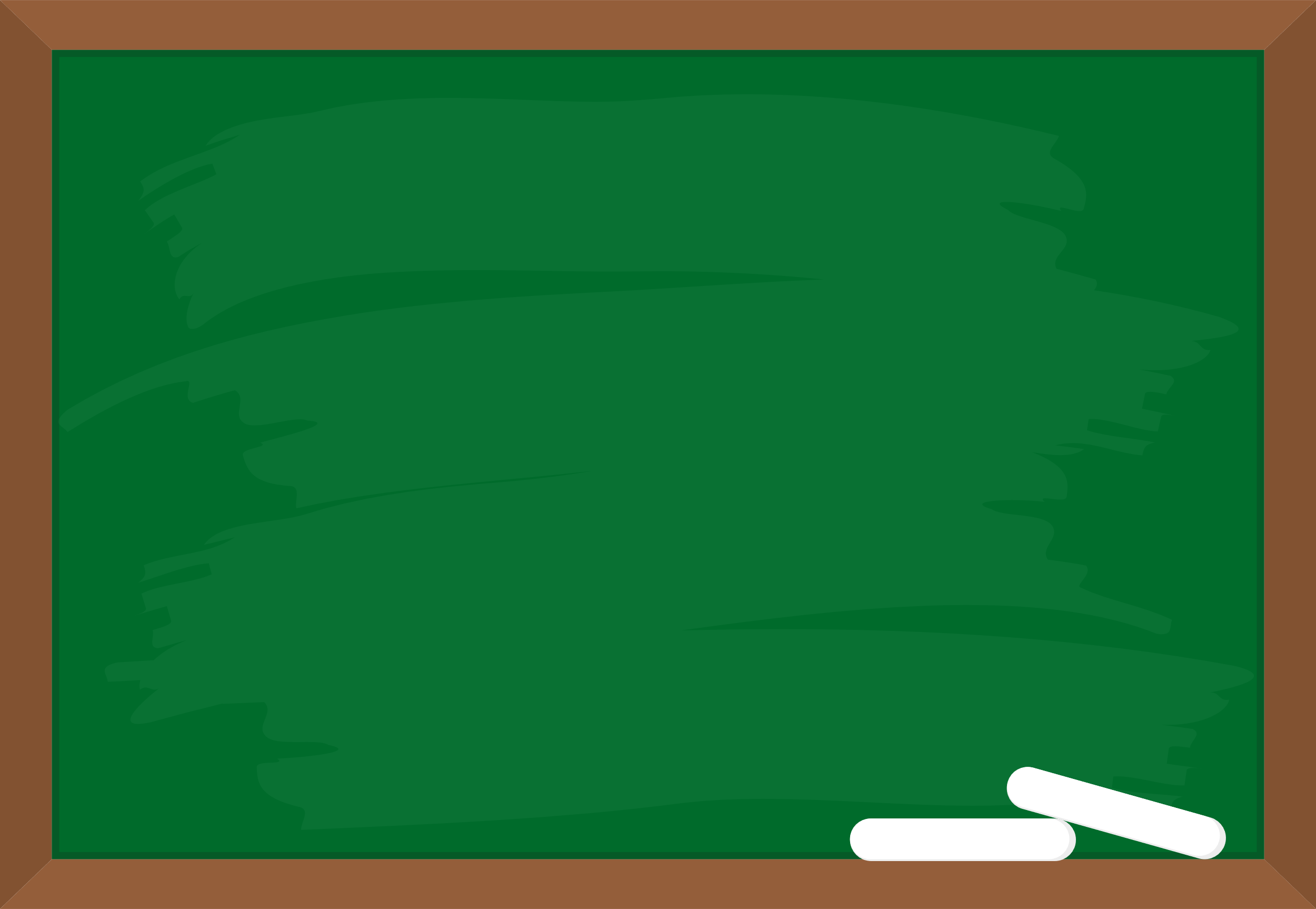 235 + 789 + 165 = ( 235 + 165) + 789
                              =   400 + 789
                              =     1 189
Thứ...ngày...tháng 11 năm 2024
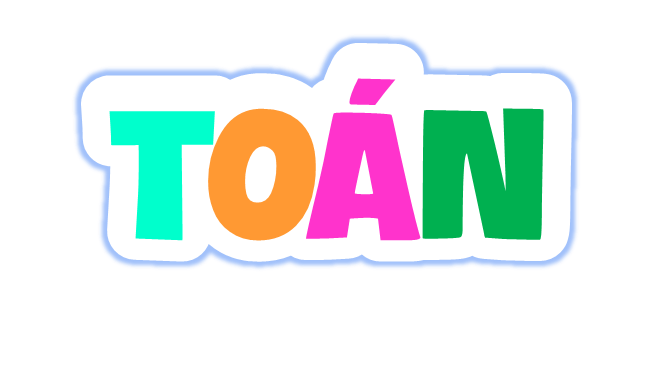 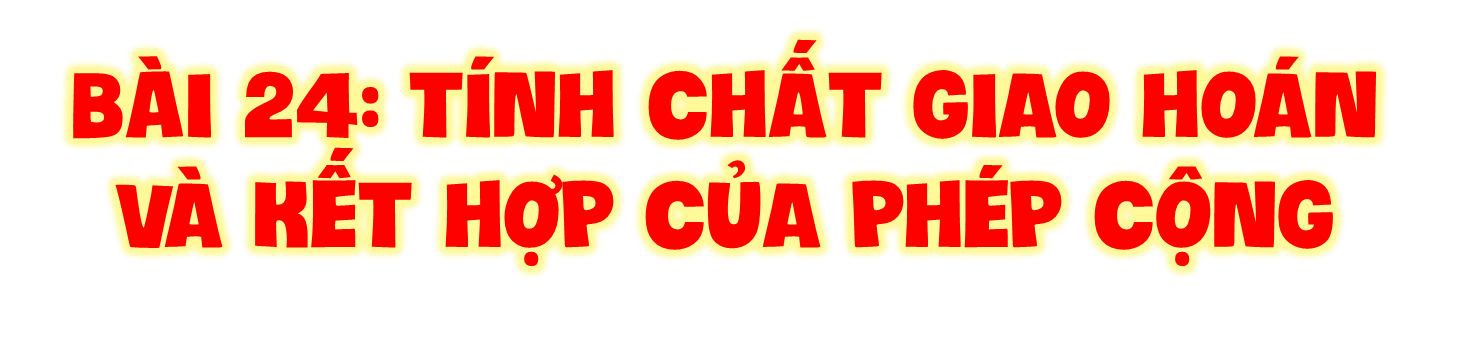 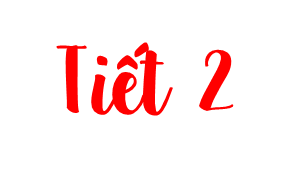 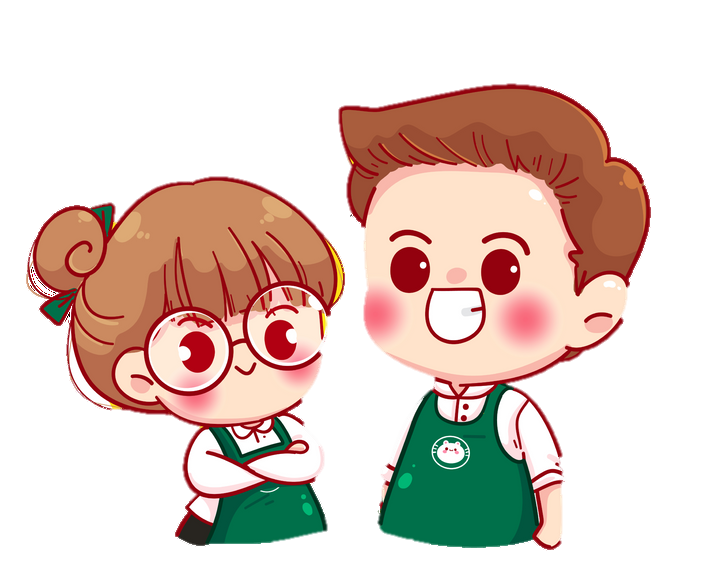 5
8
[Speaker Notes: Thiết kế: Hương Thảo – Zalo 0972115126. Các nick khác đều là giả mạo]
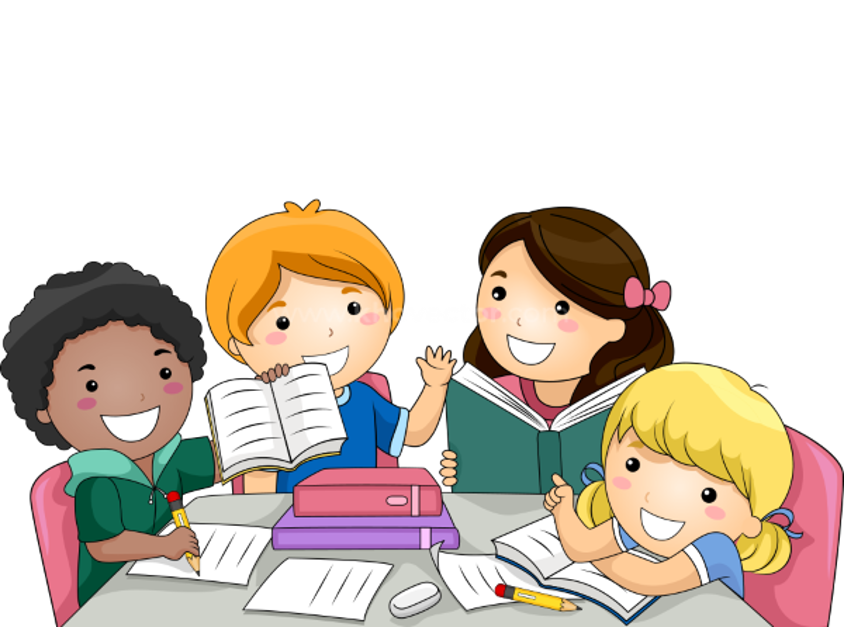 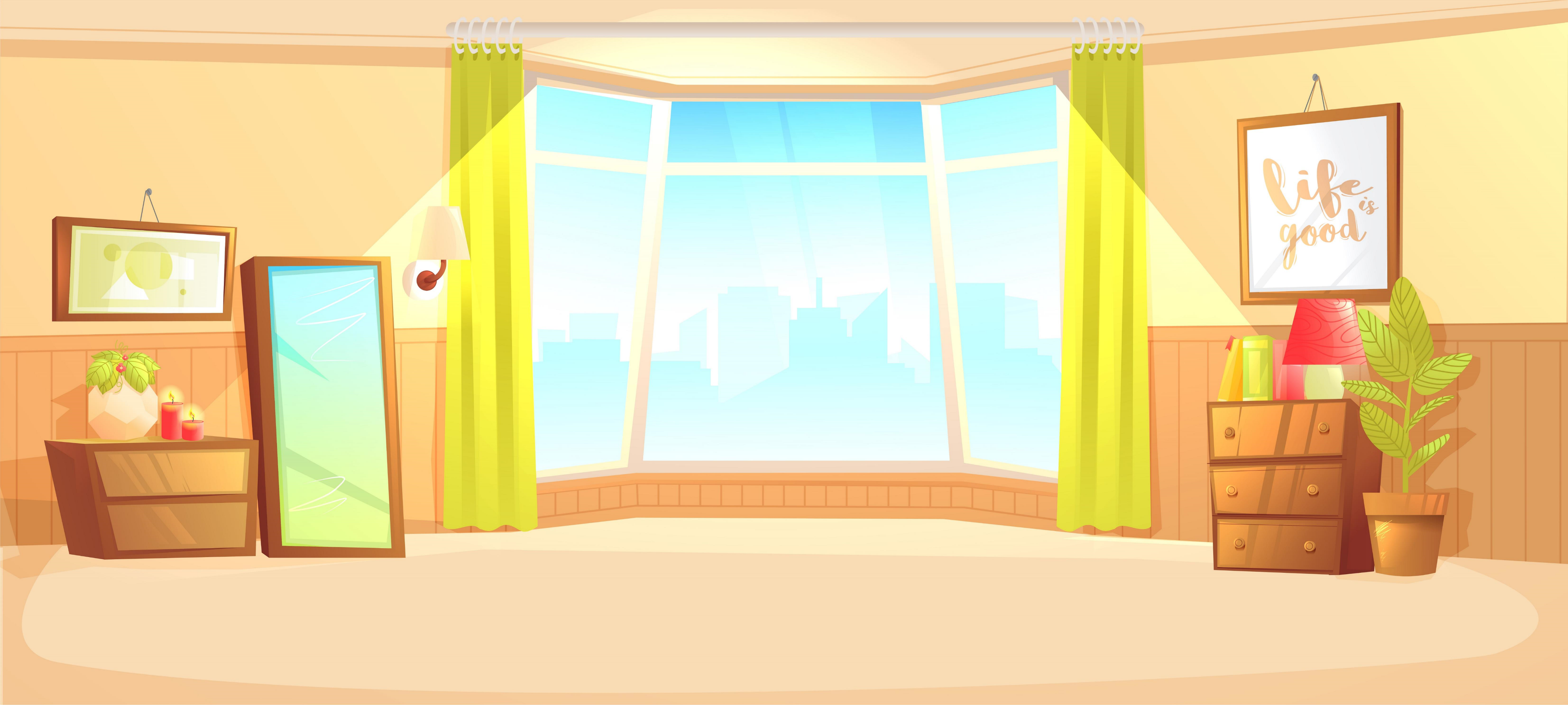 KHÁM PHÁ
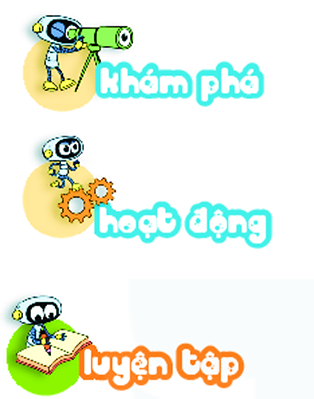 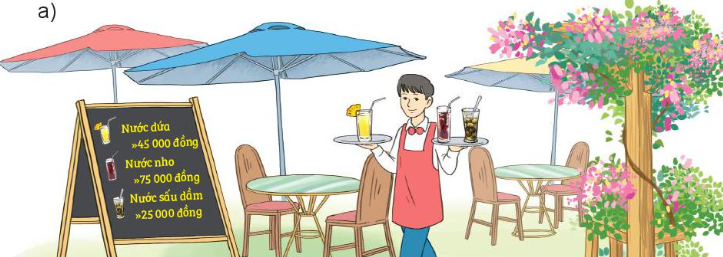 Tại một quầy nước, nhân viên bê hai khay nước. 1 khay đựng nước dừa và 1 khay đựng nước sấu dầm và nho. Giá nước như sau: 
Nước dừa: 45 000 đồng
Nước nho: 75 000 đồng
Nước sấu dầm: 25 000 đông
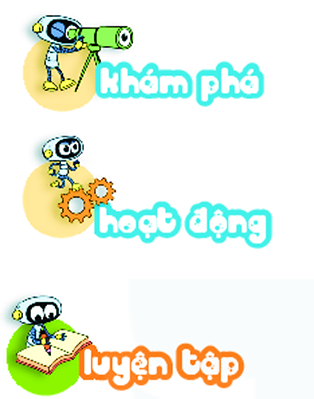 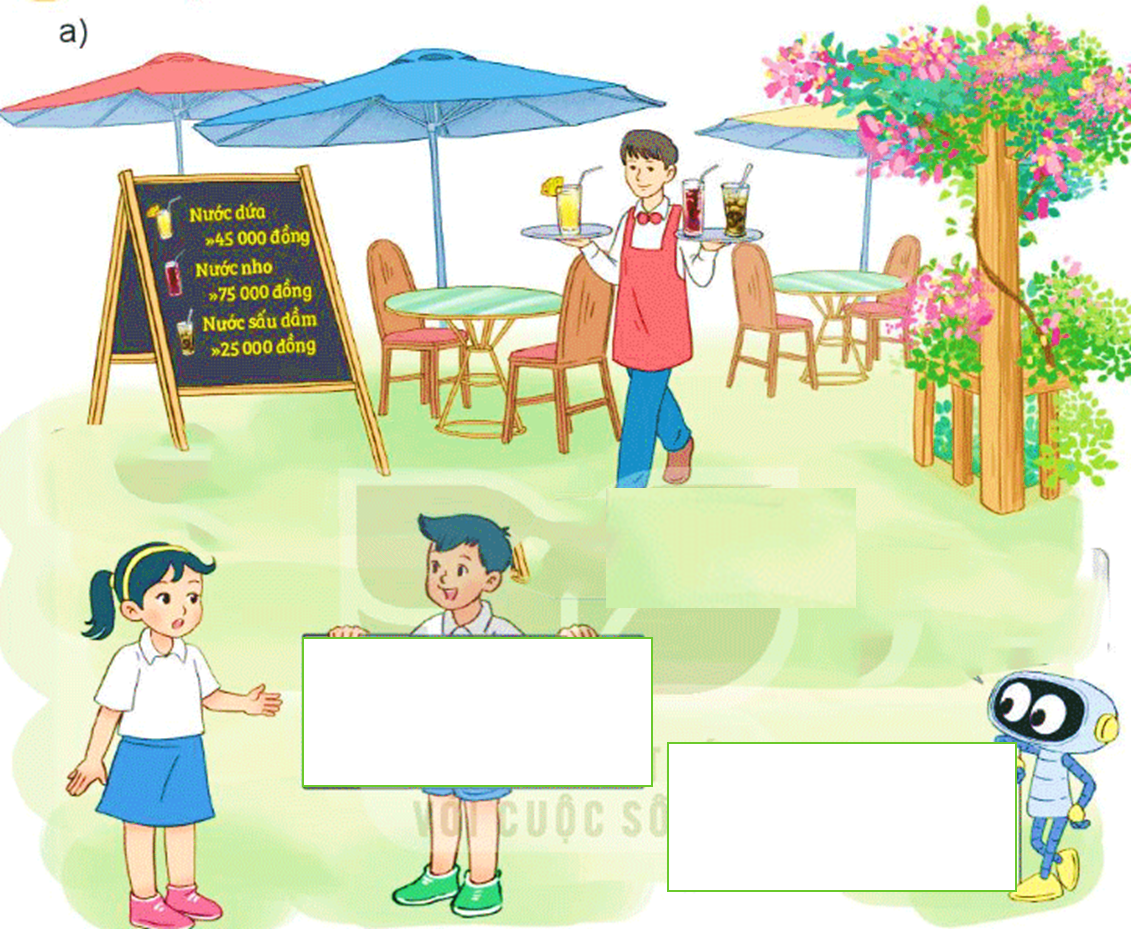 Chúng ta có thể tính lần lượt như sau:
Chúng ta phải trả bao nhiêu tiền nhỉ?
Chúng ta nên tính giá tiền nước uống ở khay thứ hai trước
(45 000 + 75 000) + 25 000
= 120 000 + 25 000
= 145 000
45 000 + (75 000 + 25 000)
= 45 000 + 100 000
= 145 000
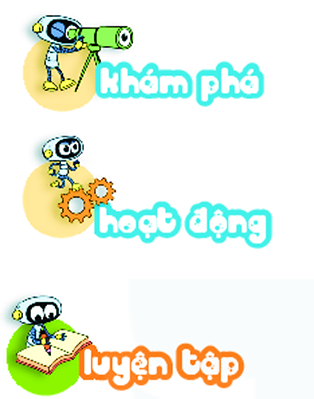 Tính giá trị của hai biểu thức ( a+ b) + c và a + (b + c)
(6 + 4) + 8 = 10 + 8 = 18
6 + (4 + 8) = 6 + 12 = 18
39 + (18 + 82) = 39 + 100
                          = 139
(39 + 18) + 82 = 57 + 82
                          = 139
Nhận thấy giá trị của hai biểu thức  (a + b) + c  và a + (b + c) luôn bằng nhau, ta viết:
(a + b) + c  =  a + (b + c)
Khi cộng một tổng hai số với số thứ ba, ta có thể cộng số thứ nhất với tổng của số thứ hai và số thứ ba.
[Speaker Notes: Thiết kế: Hương Thảo – Zalo 0972115126. Các nick khác đều là giả mạo]
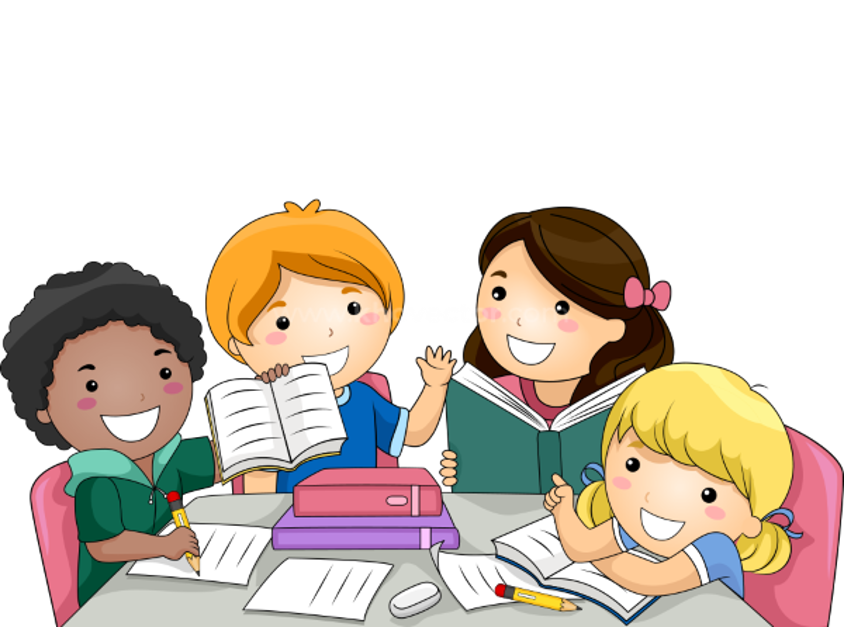 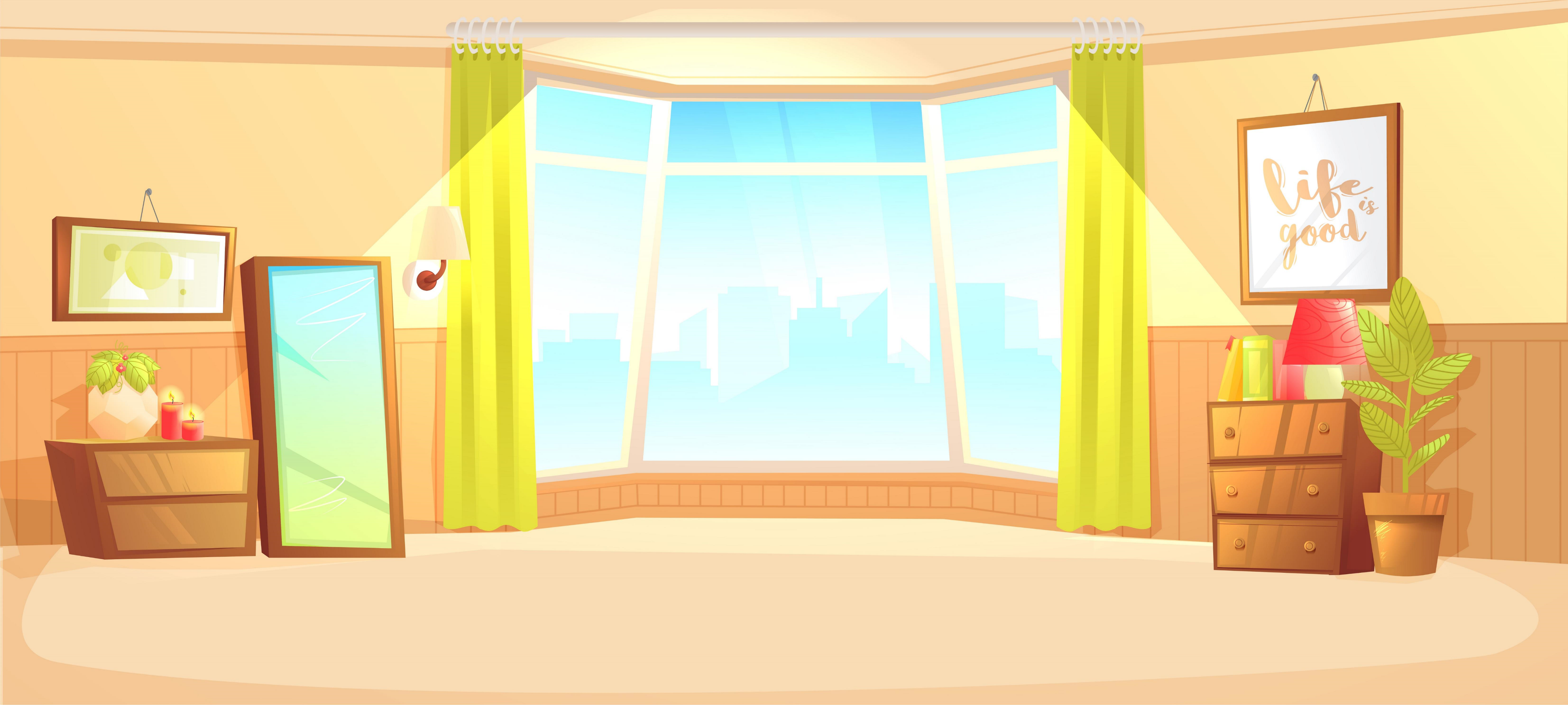 HOẠT ĐỘNG
1
Hãy hoàn thành bài tập này nhé
Xác định yêu cầu cần làm ?
Tính bằng cách thuận tiện
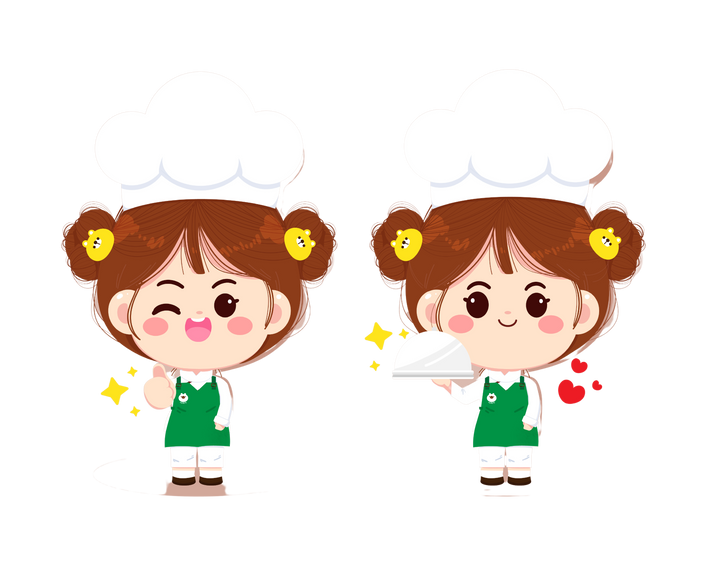 a) 68 + 207 + 3
b) 25 + 159 + 75
c) 1 + 99 + 340
d) 372 + 290 + 10 + 28
8
a) 68 + 207 + 3
= 68 + (207 + 3)
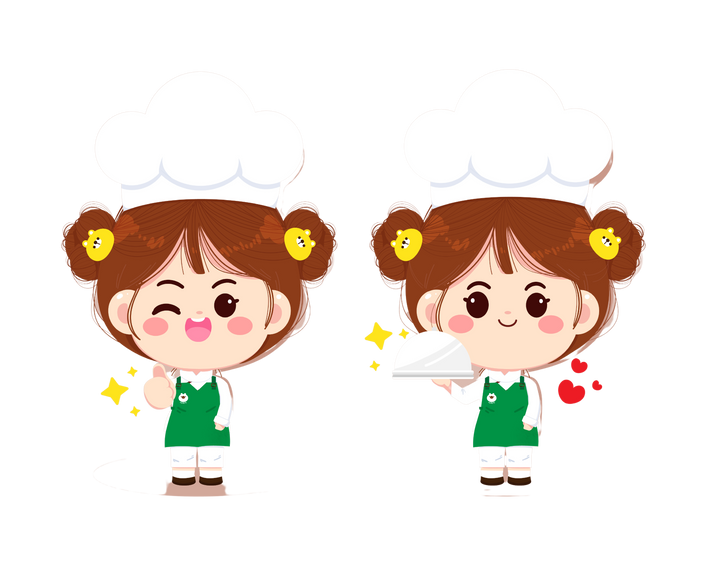 = 68 + 210
= 278
b) 25 + 159 + 75
= (25 + 75) + 159
= 100 + 159
= 259
c) 1 + 99 + 340
= (1 + 99) + 340
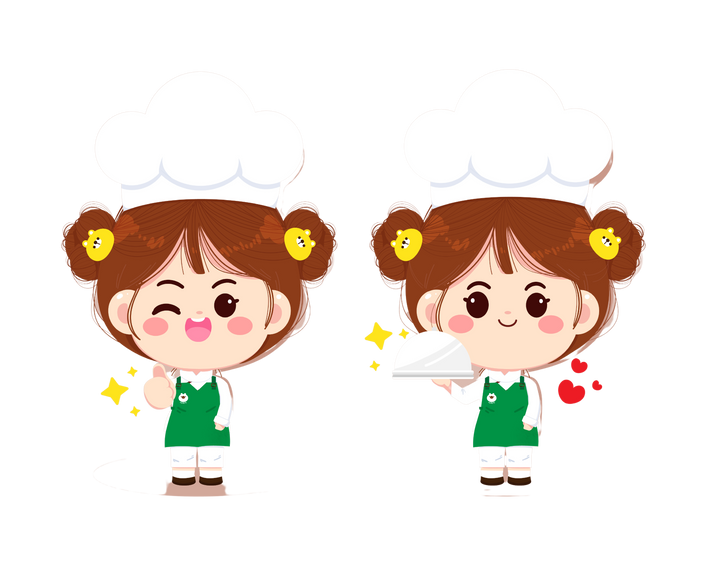 = 100 + 340
= 440
d) 372 + 290 + 10 + 28
= (372 + 28) + (290 + 10)
= 400 + 300
= 700
2
Tính giá trị của biểu thức (a + b) + c với a = 1 975; b = 1 991; c = 2 025.
(a + b) + c = (1 975 + 1 991)+ 2 025
                     =  3 966 + 2 025
                     =  5 991
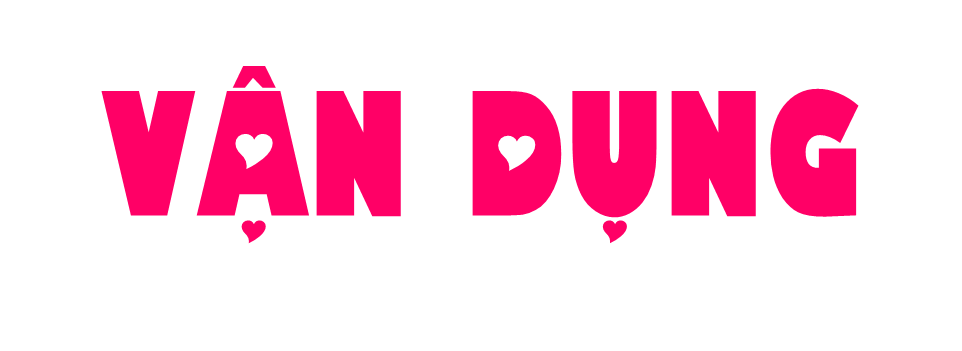 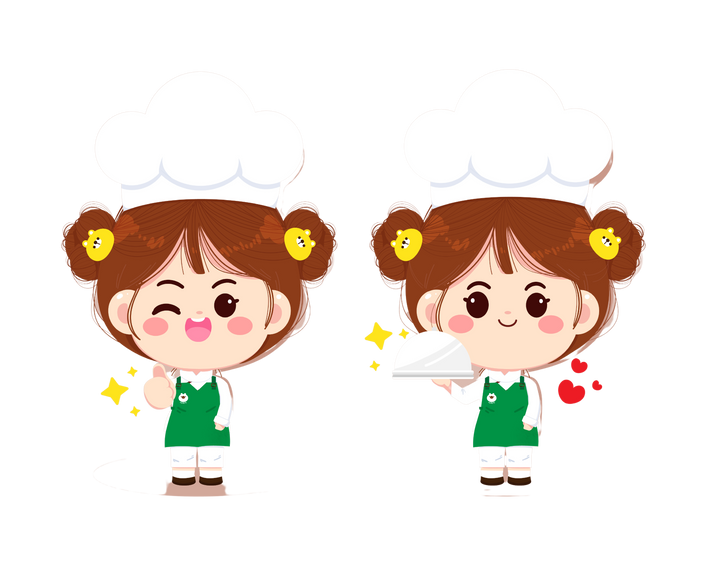 Em hãy nhắc lại tính chất kết hợp của phép cộng
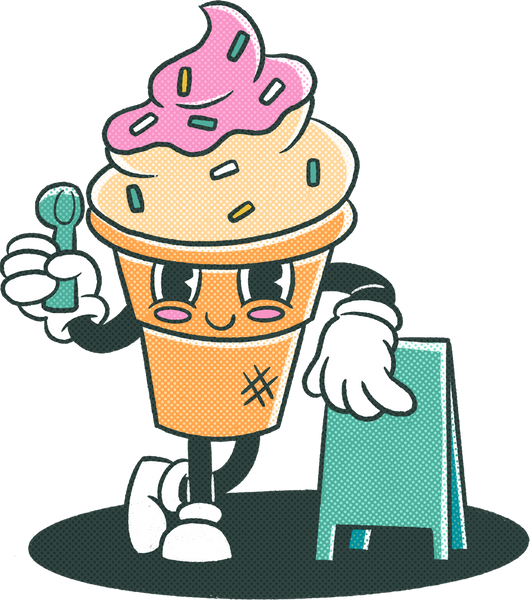 4
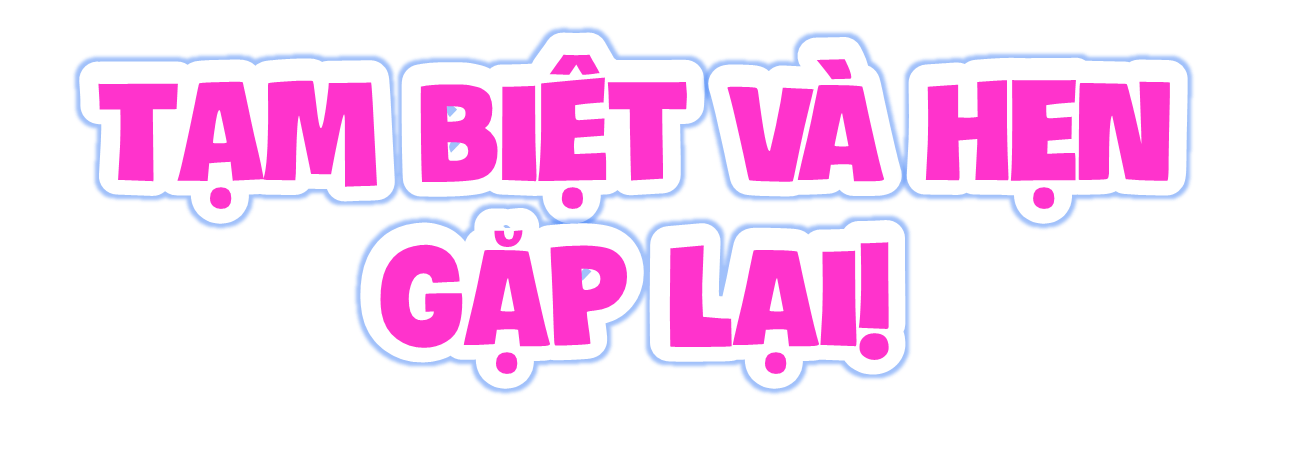 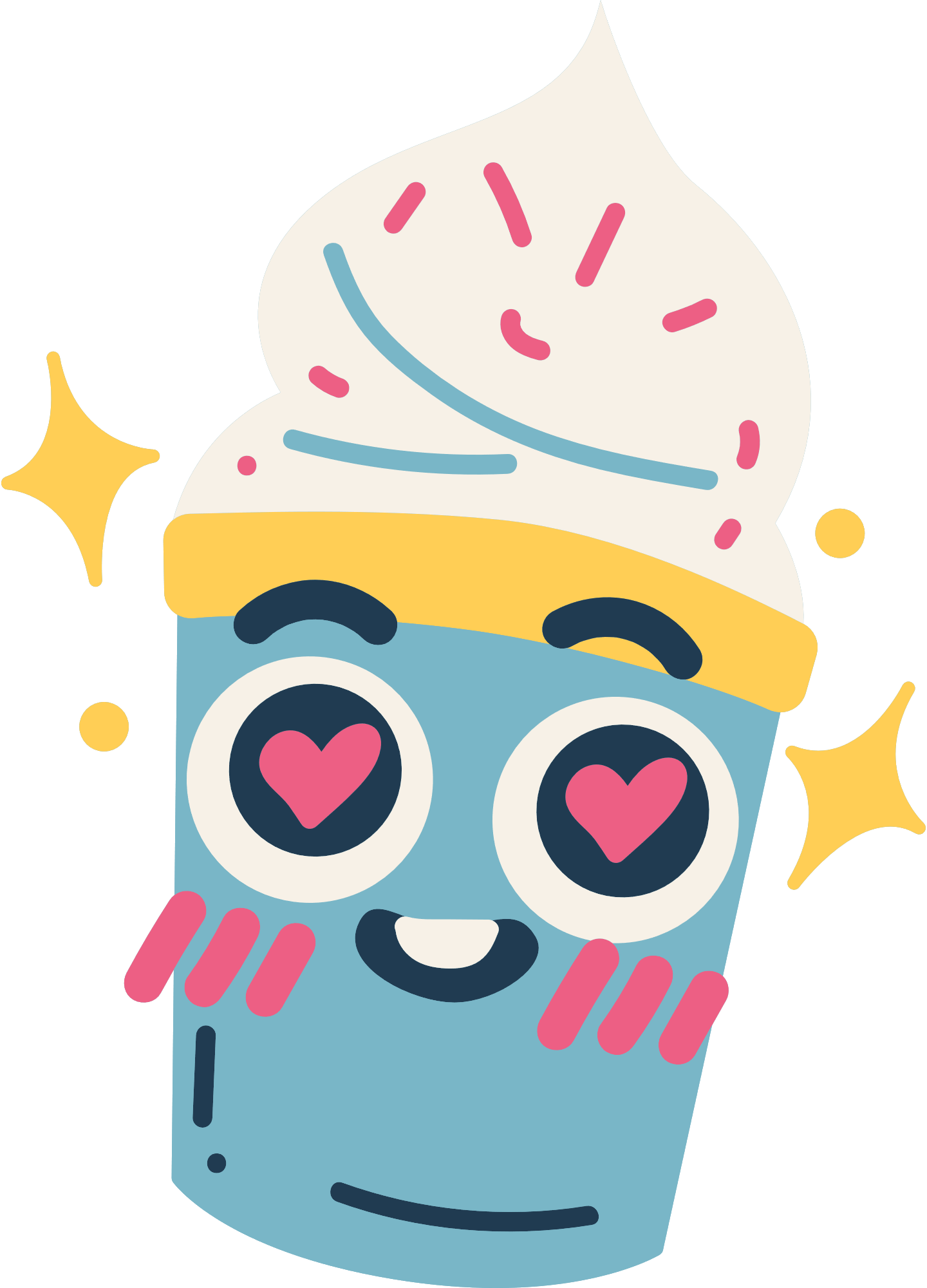 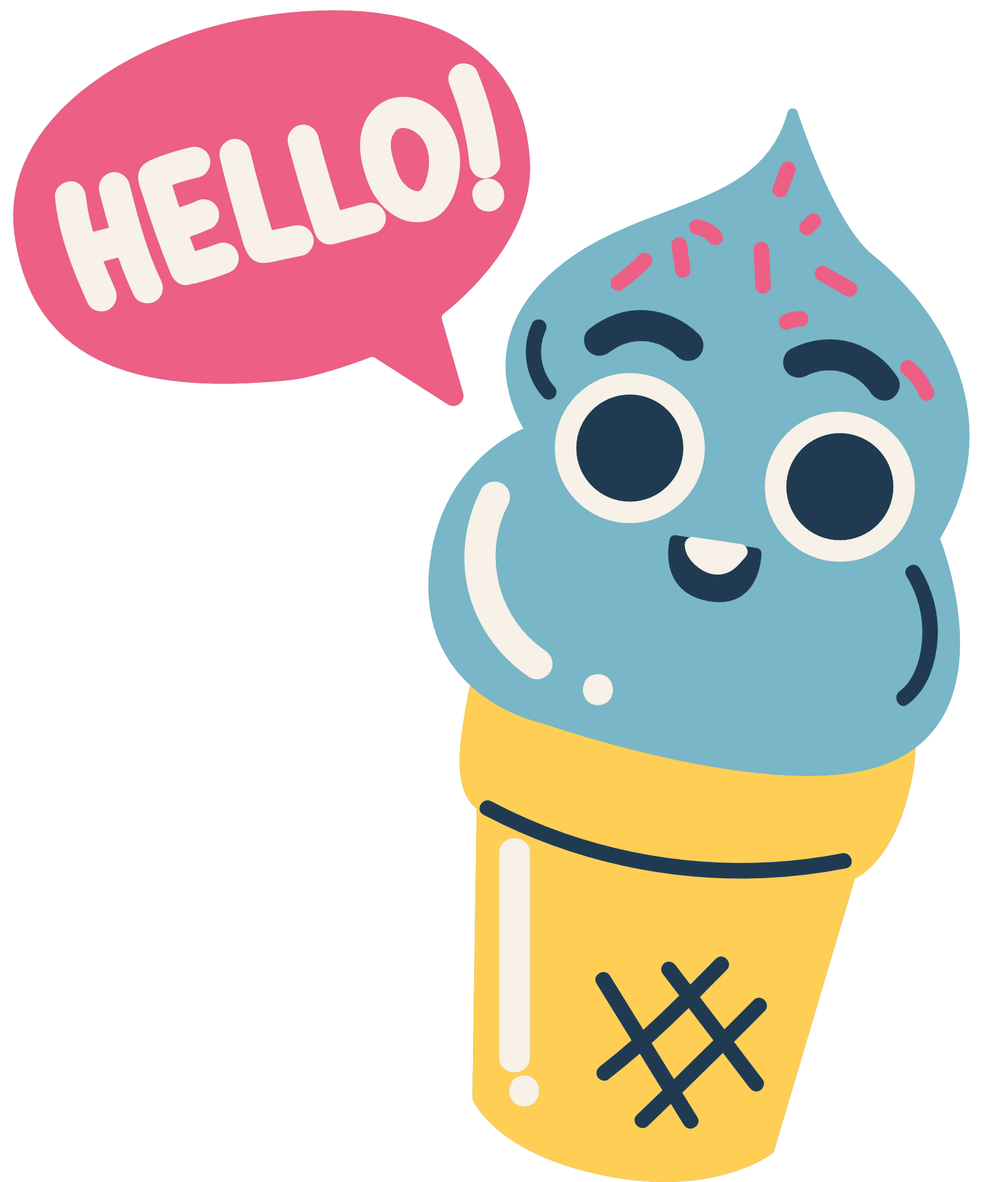 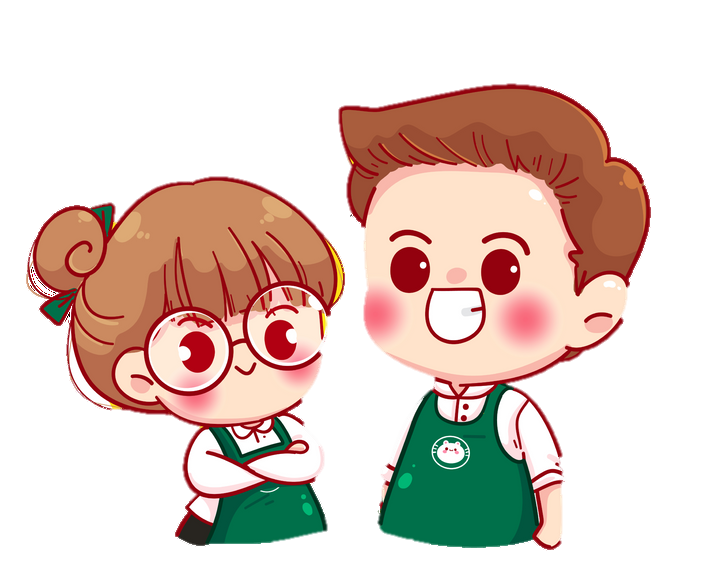 [Speaker Notes: Thiết kế: Hương Thảo – Zalo 0972115126. Các nick khác đều là giả mạo]